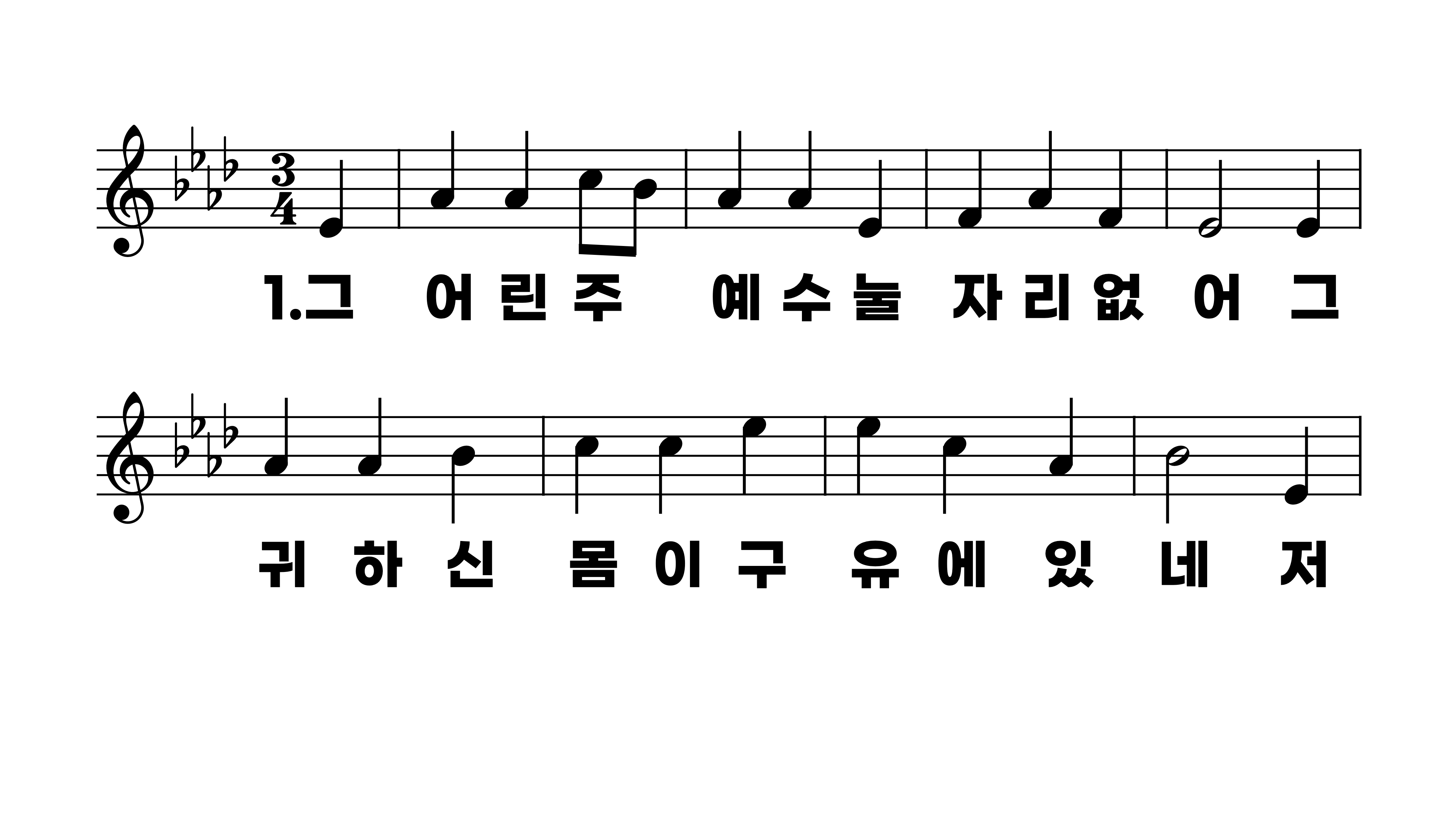 108장 그 어린 주예수
1.그어린주예
2.저육축소리
3.주예수내곁
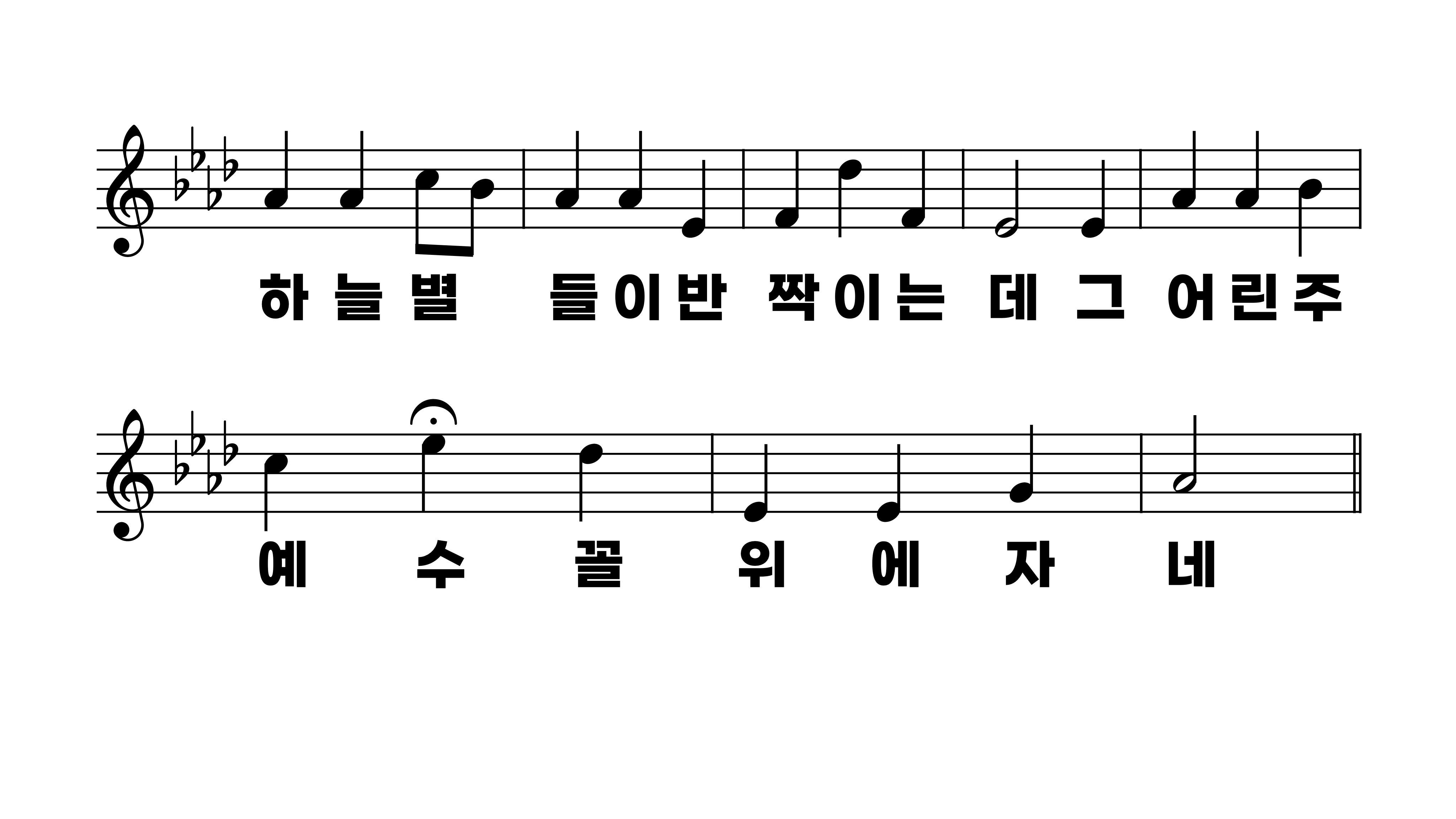 108장 그 어린 주예수
1.그어린주예
2.저육축소리
3.주예수내곁
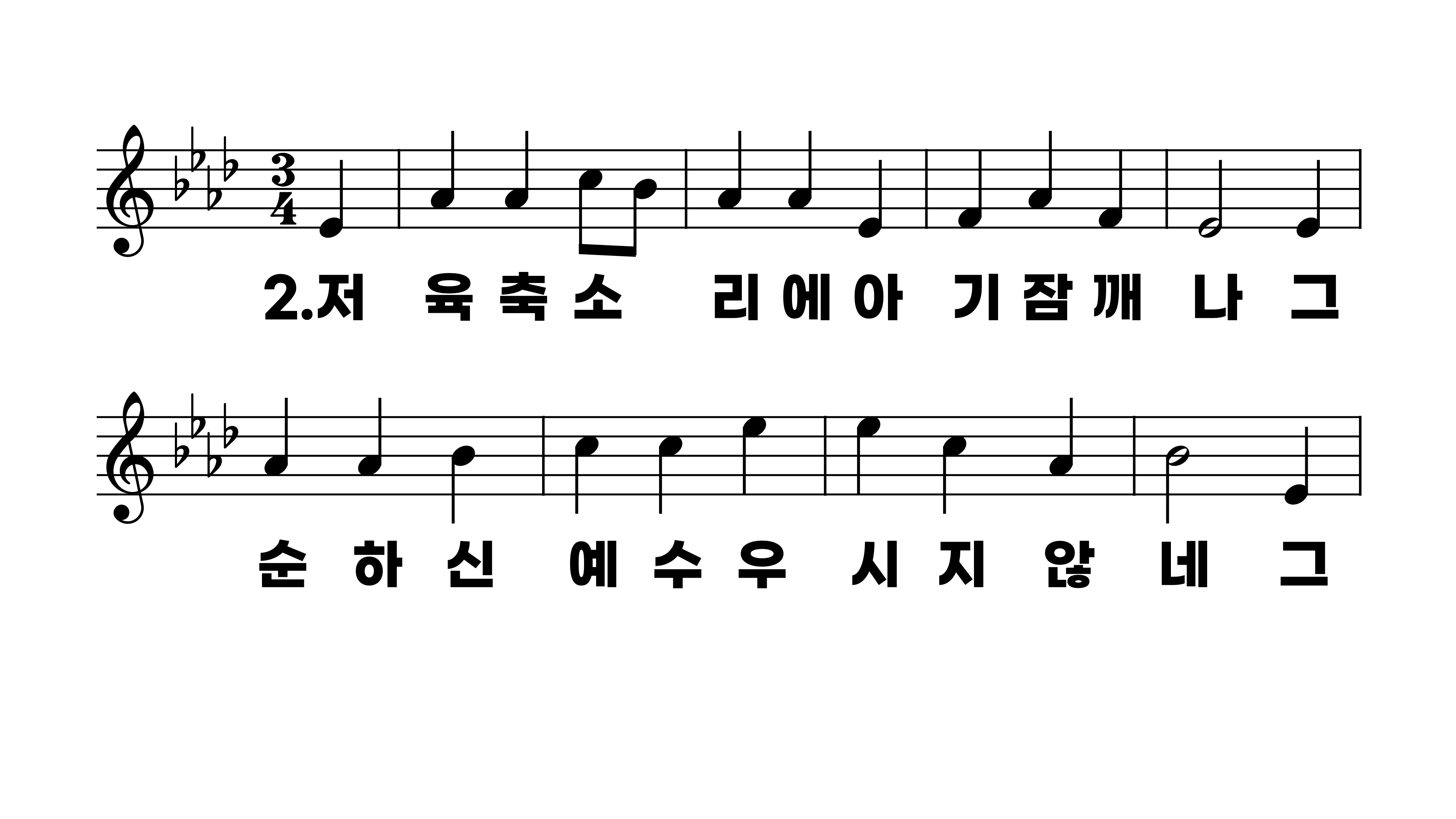 108장 그 어린 주예수
1.그어린주예
2.저육축소리
3.주예수내곁
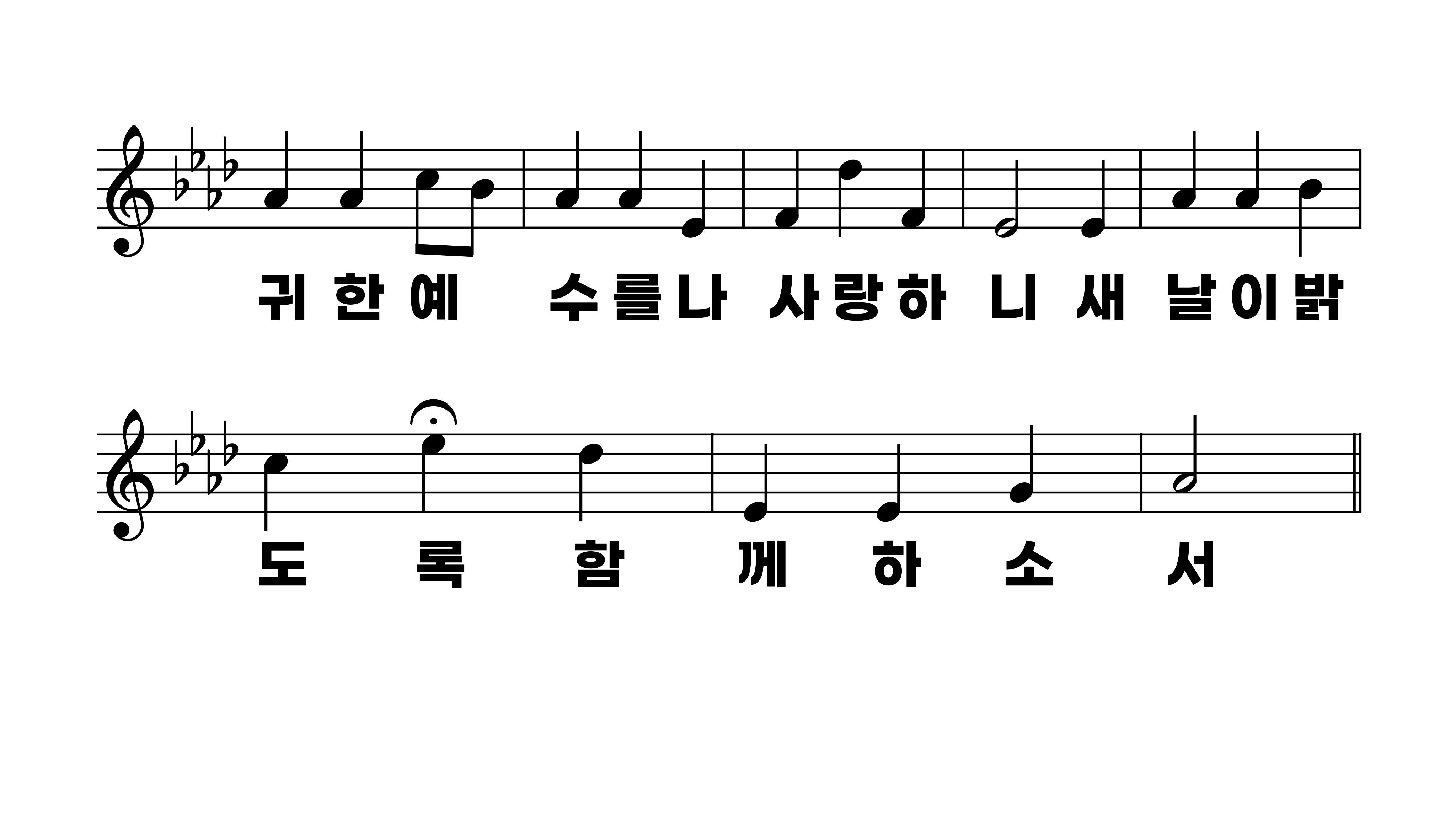 108장 그 어린 주예수
1.그어린주예
2.저육축소리
3.주예수내곁
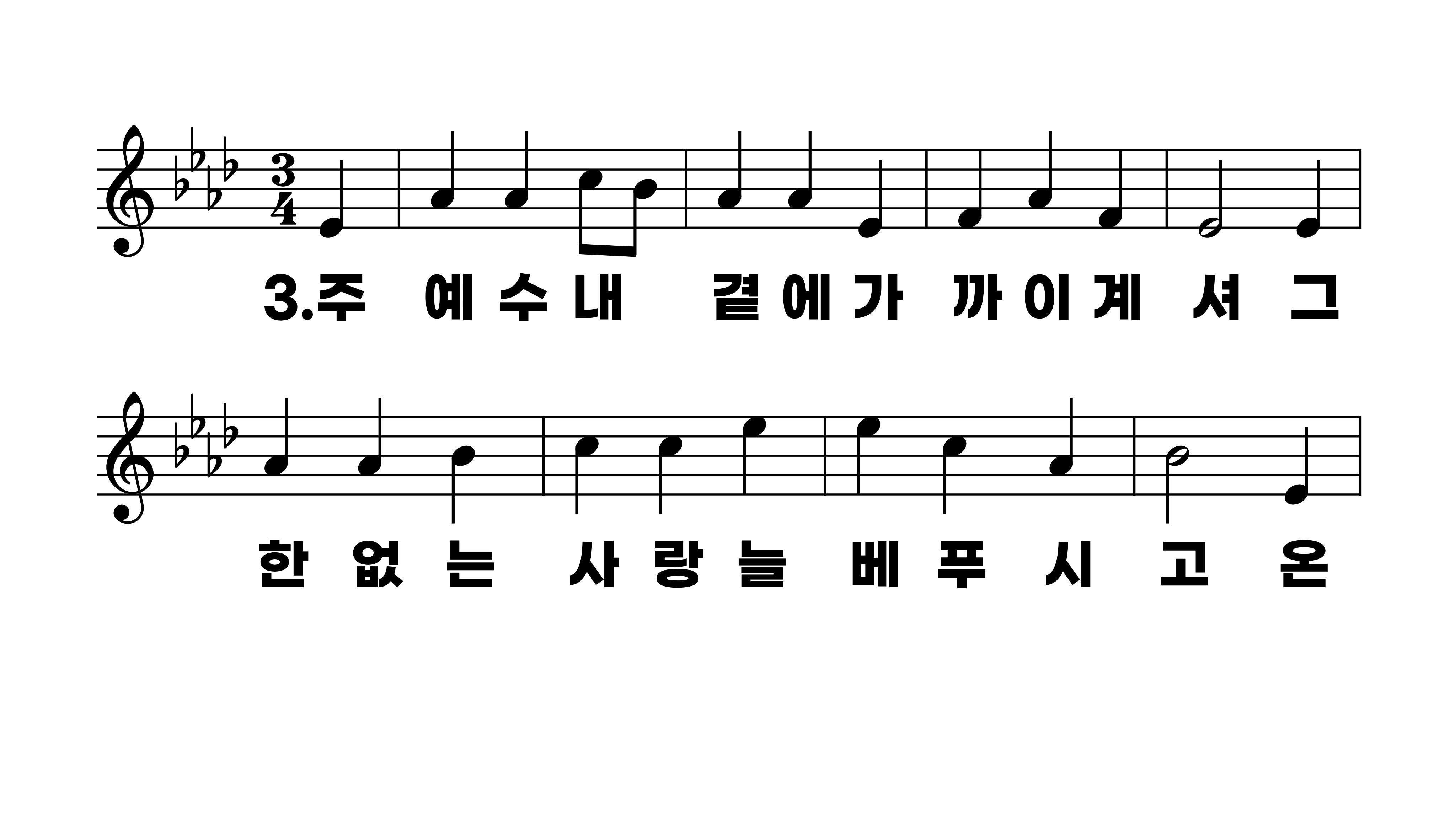 108장 그 어린 주예수
1.그어린주예
2.저육축소리
3.주예수내곁
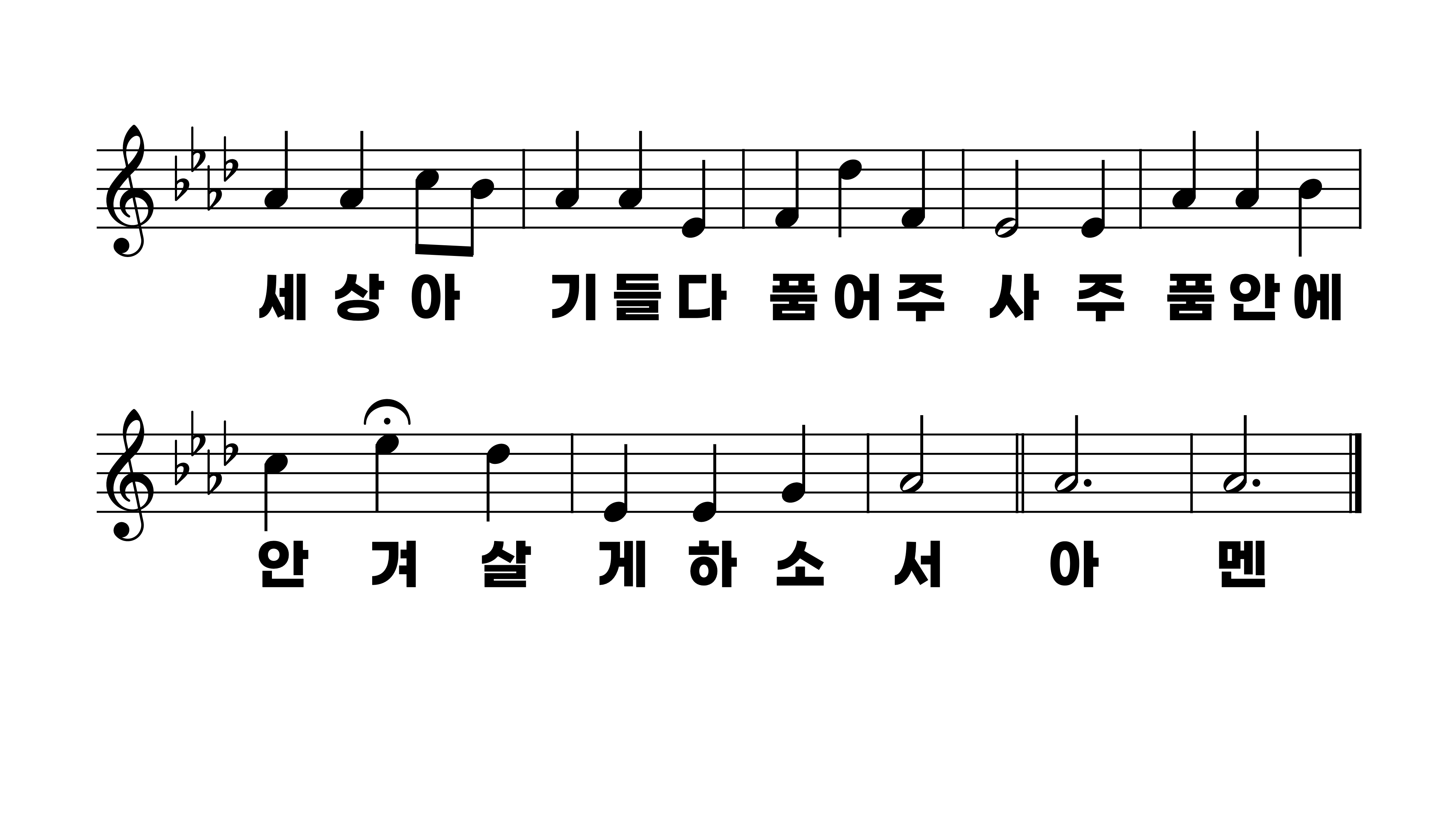 108장 그 어린 주예수
1.그어린주예
2.저육축소리
3.주예수내곁